Job Description /Recruitment Tool
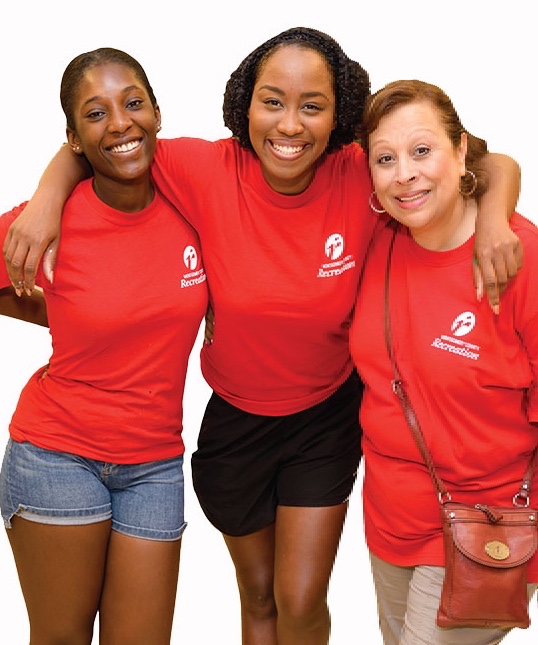 Member’s Role:
County-Wide Recreation & Parks Advisory Board (CWRPAB)
Draft by Dave Pullen & Don Hawkins with inputs from John Nissel & Robin Riley

December 13, 2021
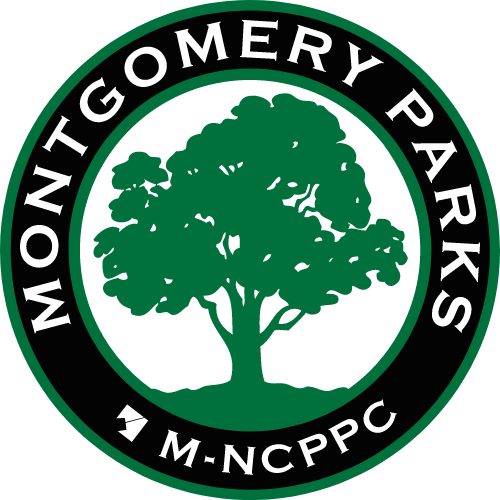 Purpose of the CWRPAB
To advise the County Executive, the County Council, the Director of the Department of Recreation, and the Planning Board (to which the Parks Department reports) on matters related to Recreation and Parks programming and management.
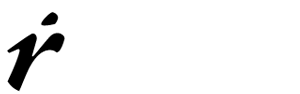 What do board members do?
Bring their enthusiasm & support for the collective missions of Montgomery County Parks acquisition and management and collaborative programming opportunities by the Montgomery County Recreation Department for the benefit and enjoyment of County residents
CWRPAB members express commitment through:
Regular, active participation at CWRPAB meetings, including assignments to “lead” on specific projects/tasks; 
Representing the CWRPAB at various Parks/Rec events as identified by local user groups or Rec and Parks Representatives on the Board, both within and outside their specific designated Area; 
Engaging Parks/Rec users within their designated Areas, seeking their opinions regarding the adequacy of current facilities and programming, as well as their hopes/wishes for future property acquisition and corresponding uses (or the re-purposing of existing facilities and programs) to meet evolving community interests;
Ongoing commitment to collaborative decision-making that accepts the distinctions in roles between the Parks Department and the Recreation Department, while emphasizing the positive, “multiplier effect” of inter-departmental collaboration for effective service delivery to all County residents.
Visits to parks/rec centers within their Area. 
Advocacy for differing demographic needs and social equity considerations into programming and design efforts. 
Facilitating communication between Area constituencies and Parks/Rec staff
Assisting Parks/Rec staff in “connecting” to key constituencies for inputs to Parks renovations or Recreation programming options
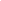 Board members are expected to have an interest in developing and supporting County Park and Recreation facilities and working with other members of the Board, the general public and elected officials for future improvements.
Board members can can actively participate by:
Providing community input on Park and Recreation related long range plans-- 2017 Park, Recreation, and Open Space (PROS) Plan, Vision 2030 Strategic Plan, other? 
Promoting the optium use of parks, recreation facilities and programs.
Reviewing current park and recreation programs and facilities in the County to determine additional needs, and submitting recommendations pertaining to park and recreation guidelines, policies, facilities or user fees.
Essential Role
Most importantly, Board members can provide overall advice and support for visioning,  planning and strategic goal setting to help integrate the missions of public park and recreation agencies serving Montgomery County
Next Steps
Feedback from Board on draft paper by January 7, 2021
Further define area representation role 
Benchmark high performance advisory boards in 
       (a) Montgomery County
	(b) Comparable County Public Park & Recreation Agencies
4. 	Revise and submit report for Board approval
5. 	“Socialize” final report to key stakeholders
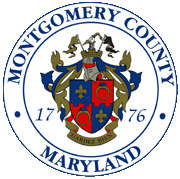 Thanks!
Discussion & Questions?